Government/Civics Domain
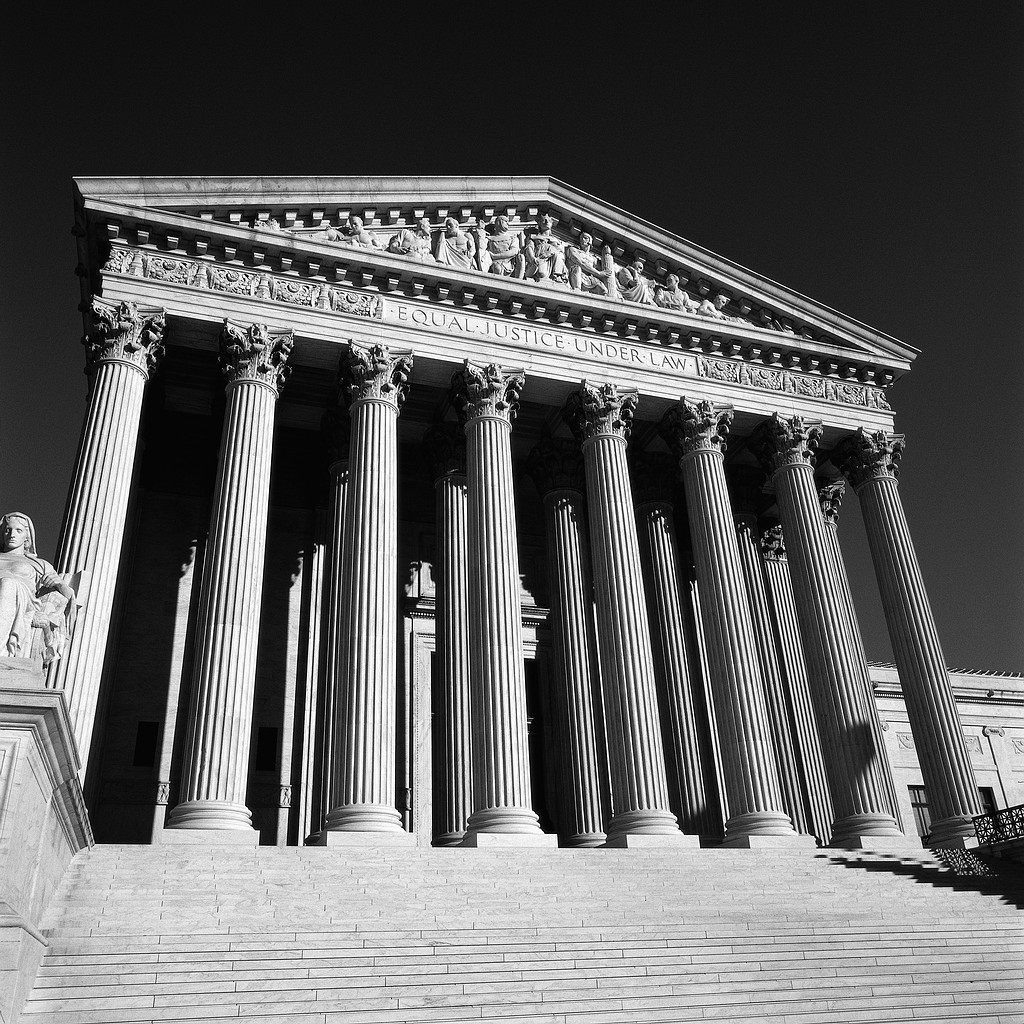 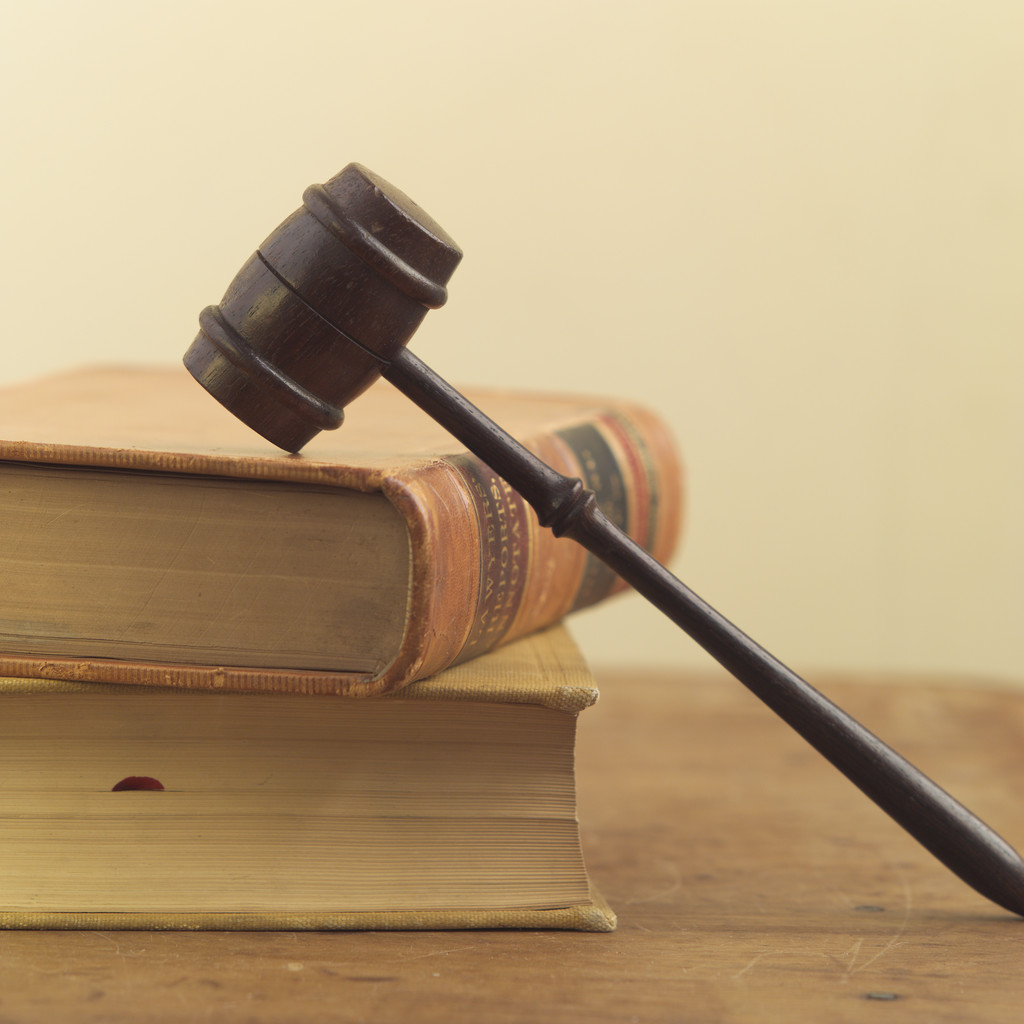 How do citizens participate in different forms of government?

SS6CG1b, SS6CG4b, SS6CG6b.
Explain how governments determine citizen participation: autocratic, oligarchic, and democratic
[Speaker Notes: Instructional Approach(s): The teacher should introduce the essential question and the standards that align to the essential question]
Fill in your Graphic Organizer throughout the lesson
[Speaker Notes: Instructional Approach(s): The teacher should give each student a copy of the graphic organizer [linked on the resource page] to record important information during the lesson.]
How Governments Determine Citizen Participation:
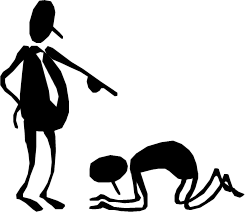 Autocratic
One person possesses unlimited power. The citizen has limited, if any, role in government.
Rule of ONE
[Speaker Notes: Instructional Approach(s): The teacher should present the information on the slide while the students record the important information on their graphic organizer]
How Governments Determine Citizen Participation:
Autocratic
The oldest form of government.

  One of the most common forms of     government.

  Dictator maintains power through inheritance     or ruthless use of military and police power.

Examples: Adolf Hitler, Benito Mussolini, Joseph Stalin, Fidel Castro
[Speaker Notes: Instructional Approach(s): The teacher should present the information on the slide while the students record the important information on their graphic organizer
Remy, Richard C., United States Government- Democracy in Action  (Columbus, OH: Glencoe, McGraw-Hill, 2006)]
How Governments Determine Citizen Participation:
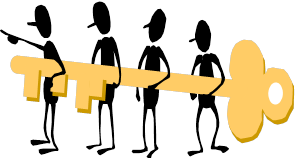 Oligarchy
Rule of a few. Sometimes a small group exercises control, especially for corrupt and selfish purposes. The citizen has a very limited role.
[Speaker Notes: Instructional Approach(s): The teacher should present the information on the slide while the students record the important information on their graphic organizer]
How Governments Determine Citizen Participation
Oligarchy
The group gets its power from military      power, social power, wealth, religion or a     combination.
  Political opposition is usually suppressed-     sometimes violently.
  Examples- Communist countries such as China.    South Africa during Apartheid
  Leaders in the party and armed forces control    government.
[Speaker Notes: Instructional Approach(s): The teacher should present the information on the slide while the students record the important information on their graphic organizer
Remy, Richard C., United States Government- Democracy in Action  (Columbus, OH: Glencoe, McGraw-Hill, 2006)]
How Governments Determine Citizen Participation
Autocracy & Oligarchy
Sometimes claim they rule for the people.
 In reality, the people have very little say in both   types of government.
 Examples- May hold elections with only one candidate or control the results in various ways.
 Examples- Even when these governments have a legislature or national assembly, they often only approve decisions made by the leaders.
[Speaker Notes: Instructional Approach(s): The teacher should present the information on the slide while the students record the important information on their graphic organizer
Remy, Richard C., United States Government- Democracy in Action  (Columbus, OH: Glencoe, McGraw-Hill, 2006)]
How Governments Determine Citizen Participation:
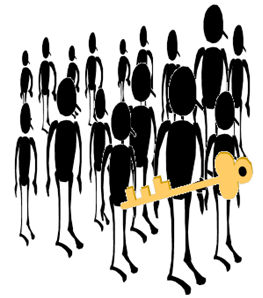 Democracy
Rule of ALL. A country or  nation where the people hold supreme power. Usually, they exercise their power by electing officials to represent them.
[Speaker Notes: Instructional Approach(s): The teacher should present the information on the slide while the students record the important information on their graphic organizer]
Democratic Governments
Democratic governments usually have three branches of government often called the Executive, Legislative, and Judicial.
Executive branch carries out and enforces laws
Legislative branch makes laws
Judicial branch interprets laws
The main difference between the two types of democracies is the relationship between the legislative and executive branches of government
[Speaker Notes: Instructional Approach(s): The teacher should present the information on the slide. Although the students do not have to know all of the specific information, it is important for students to understand the branches of democratic governments and their powers to make comparisons]